OAKS REVIEW
Jeopardy
Choose a category.
Click to begin.
Rational vs.Irrational
Rational vs.Irrational II
Proportions
& Solutions
Random Questions
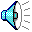 10 Point
10 Point
10 Point
10 Point
20 Points
20 Points
20 Points
20 Points
30 Points
30 Points
30 Points
30 Points
40 Points
40 Points
40 Points
40 Points
50 Points
50 Points
50 Points
50 Points
Rational or Irrational?
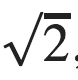 [Speaker Notes: 1a]
irrational
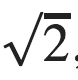 [Speaker Notes: 1a ans]
Rational or Irrational?
0.33333333...
[Speaker Notes: 1b]
0.33333333...
rational
[Speaker Notes: 1b ans]
Rational or Irrational?
π = 3.141592653589793...
[Speaker Notes: 1c]
pi is irrational
[Speaker Notes: 1c ans]
Rational or Irrational?
-4000.767676767676...
[Speaker Notes: 4a]
-4000.767676767676...
rational
[Speaker Notes: 4a ans]
Rational or Irrational?
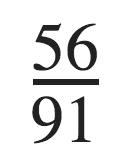 [Speaker Notes: 5a]
rational
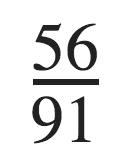 [Speaker Notes: 5a ans]
Rational or Irrational?
Terminating decimal
[Speaker Notes: 1b]
Rational
Terminating decimal
[Speaker Notes: 1b ans]
Rational or irrational?
infinite, non-repeating decimal
[Speaker Notes: 2b]
irrational
infinite, non-repeating decimal
[Speaker Notes: 2b ans]
Rational or Irrational?
              square root of 9
[Speaker Notes: 3b]
Rational
   3= square root of 9
[Speaker Notes: 3b ans]
Rational or Irrational?
        2.01001000100001...
[Speaker Notes: 4b]
Irrational
        2.01001000100001...
[Speaker Notes: 4b ans]
Rational or Irrational?
        2.1 / 2.2
[Speaker Notes: 5b]
Rational
        2.1 / 2.2
[Speaker Notes: 5b ans]
a:b and b:c are equivalent
Which is False?
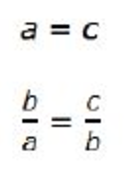 [Speaker Notes: 1c]
a=c is false
[Speaker Notes: 1c ans]
a:b and b:c are equivalent
Which is True?
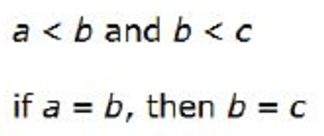 [Speaker Notes: 2c]
if a=b then b=c is true
[Speaker Notes: 2c ans]
8x + 6 = 18 +2x
find x
[Speaker Notes: 3c]
x = 2
[Speaker Notes: 3c ans]
7x + 8 = 3x + 2
find x
[Speaker Notes: 4c]
x = -1.5 or -(3/2)
[Speaker Notes: 4c ans]
Find x
6x – 7x – 1 = -x
[Speaker Notes: 5c]
x has no solutions
[Speaker Notes: 5c ans]
How many sides does
 an octogon have?
[Speaker Notes: 1d]
an octogon has 8 sides
[Speaker Notes: 1 d ans]
How many sides 
does a hexagon have?
[Speaker Notes: 2d]
a hexagon has 6 sides
[Speaker Notes: 2d ans]
Does a regular polygon have the same number 
of sides as vertices?
[Speaker Notes: 3d]
yes, same number of
sides and vertices
(consider a square)
[Speaker Notes: 3d ans]
Which of the followingis NOT a linear equation?
3x + 2y = 7
y = 2x -8y +9
y2 = 2x -10
[Speaker Notes: 4d]
y2 = 2x -10
is NOT a linear equation
[Speaker Notes: 4d ans]
In a RIGHT triangle,
for legs a and b and hypotenuse c,
a2 + b2 = ____?
[Speaker Notes: 5d]
a2 + b2 = c2
[Speaker Notes: 5d ans]